Заседание Комитета РСПП по корпоративной социальной ответственности и устойчивому развитию
В преддверии подготовки отчетов в 2024 году: 
 сигналы, которые важно учесть
Елена Феоктистова

Управляющий директор по корпоративной ответственности,
устойчивому развитию и социальному предпринимательству
Российский союз промышленников и предпринимателей,
Заместитель Председателя Совета РСПП по нефинансовой отчетности, ESG индексам и рейтингам устойчивого развития
Москва, 17 ноября 2023
2
Наследие уходящего года
Сигналы 2023 года
Их проявления
Тема поднималась на высшем уровне государственной власти, что отразилось в ряде поручений Президента РФ и Правительства РФ  по стимулированию развития нефинансовой отчетности, отражающей информацию о деятельности организации на основе принципов ответственного ведения бизнеса и вкладе в социально-экономическое развитие страны и решение общественно значимых задач.
Усиление внимания к ответственному ведению бизнеса и явный  запрос на информацию о вкладе компаний в развитие общества, укрепление страны
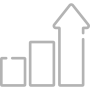 Большинство компаний, ранее выпускавших отчетность об устойчивом развитии, продолжают это делать с учетом корректировки в ответ на санкционные вызовы подходов к раскрытию определенных тем и показателей.  На этом фоне сделавшие паузу компании рискуют уступить  свои позиции в общественном признании ответственных компаний.
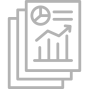 Продолжение и развитие процесса  добровольной нефинансовой отчетности
Спустя почти 7 лет после утверждения   Концепции развития публичной нефинансовой отчетности (сделанного в 2017 г. первого  прорывного шага), разработка и подписание  Методических рекомендаций Минэкономразвития  России становится следующим шагом и дает бизнесу новый импульс двигаться в направлении информационной открытости, сохраняя преемственность с ранее заданным вектором, шлет сигнал о том, что государство становится заинтересованной в этом смысле стороной для бизнеса. Метод.рекомендации -  гибкий инструмент регулирования, в этом его преимущество в сегодняшней ситуации.  Задана рамка, открыта дорога для дальнейшего движения. Анонсированы уже и следующие шаги  - разработка национальных стандартов, первый - в работе
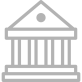 Активизация государства как регулятора государственной политики в сфере развития нефинансовой отчетности
Проект  по разработке Стандарта социального капитала бизнеса
Национальная Премия «Лидеры ответственного бизнеса»
Социальная таксономия ВЭБа
Действующие индексы и рейтинги устойчивого развития, значение которых будет усиливаться на фоне роста запроса на информацию  об ответственном ведении бизнеса
Новые инструменты оценки и признания компаний с учетом раскрываемой ими информации об их ответственной деловой практике
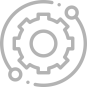 3
Приоритетные темы, фокус внимания в отчетности
2023 год
Усилие акцентов в 2024
4
5
Предусматривает возможность применения различных российских и международных систем отчетности по усмотрению отчитывающихся компаний
Направленность на комплексное раскрытие информации об устойчивом развитии
Методические рекомендации по подготовке отчетности по устойчивому развитию
Минэкономразвития России (1.11.2023)
Содержит Перечень ключевых показателей -  обеспечение сопоставимости результатов
Взаимосвязь с международными системами, сопоставимость  с UNCTAD  
(частично и с GRI)
Фиксируется важность независимой оценки
Охват основных
 областей ответственности 
ключевые результаты
Совместимость с используемыми 
в мировой практике рекомендациями, в т.ч. показателей 
по Целям устойчивого развития (UNCTAD)
Соответствие отечественной практике отчетности
(имеют источником,  в основном, государственную статистическую отчетность 
предприятий или информацию обычного внутреннего управленческого учета)
Основные подходы к формированию базовых показателей (охват, сопоставимость данных, универсальность)
6
7
Соотношение показателей по методологии МЭР России и GRI
8
Пример анализа соотношения показателейпо методологии МЭР России и GRI
Информация на Интернет-сайте РСПП
Российский союз промышленников
и  предпринимателей (РСПП):
https://rspp.ru/